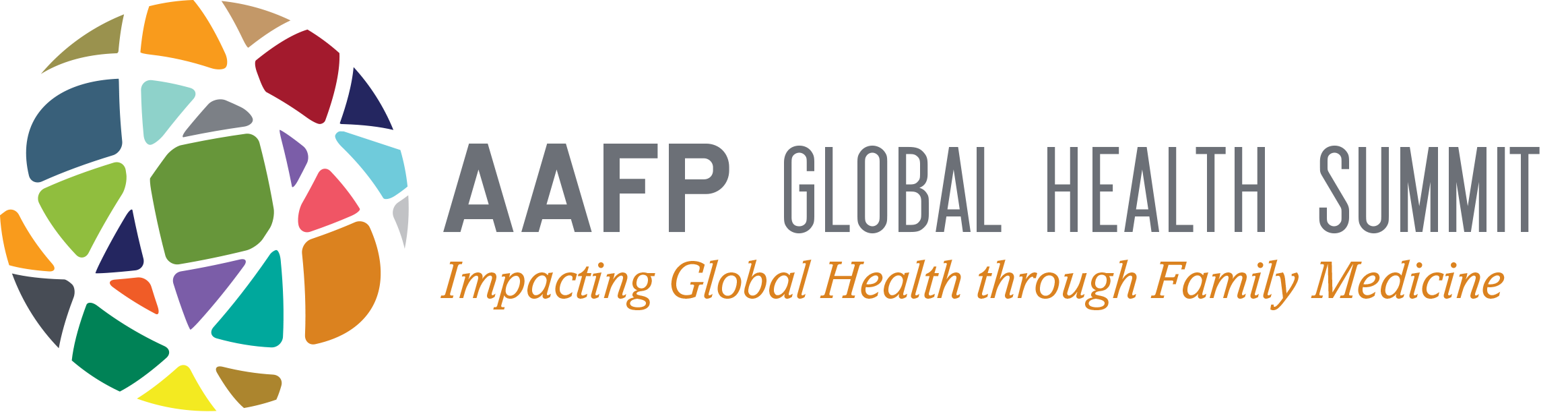 Title of presentation: Implementation and Expansion of an Early Male Infant Circumcision Program for HIV Prevention – Toolkit and Lessons Learned at Shyira District Hospital, Rwanda

David Baltierra, MD
Tembele Yangandawele, MD
WVU Rural Family Medicine Residency 

September 13-15, 2018
Jacksonville, FL
Conflicts of Interest and DisclaimerNone to report
2
Abstract
Male circumcision has been promoted by WHO and individual countries as an effective strategy for HIV prevention in the continent of Africa. At the request of health care providers and the medical director of Shyira District Hospital, Rwanda and using training and evaluation materials from JHPIEGO, USAID, WHO, and UNICEF a team from WVU Rural Family Medicine Residency developed and implemented a program to train physicians, midwives, nurses, and surgical technicians in early infant medical circumcision (EIMC). Using traditional didactic methods and low cost simulation the program provided equipment and expertise to train providers in the performance of early male circumcision. Further, the program trained certified trainers that would then train additional providers at local community health centers in EIMC and established a system of outreach and training to provide remote communities with EIMC services.
3
Objectives
Participants will identify the importance and benefits of early infant male circumcision for the prevention of HIV transmission in a global health context
Participants will learn how to develop and replicate a program to implement and expand early male infant circumcision for HIV prevention in a resource limited environment 
Participants will be able to identify barriers and techniques to teaching and implementing de novo a program for early male infant circumcision for HIV prevention in a resource limited environment
4
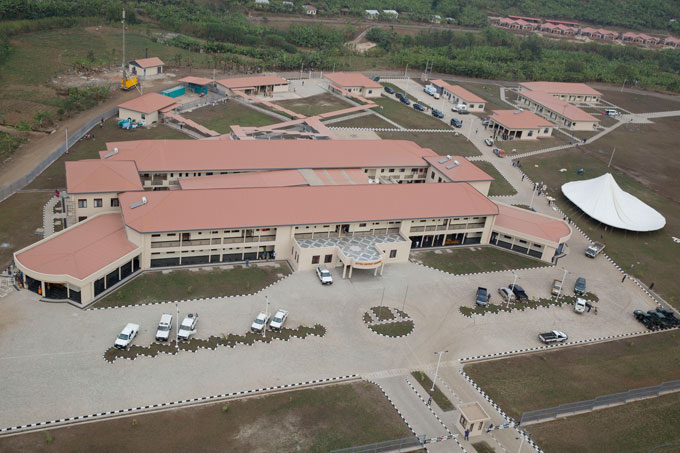 5
Background Information
Surgical removal of all parts of the foreskin tissue (prepuce) 
Widely practiced around the world, in 2007 the WHO reported that about 30% of male world wider were circumcision 
Done for multiple reasons; religious, cultural and medical 
Can be performed at any age or stage of life
Consideration must be taken to assess different risks and benefits based on the age when the procedure is performed
6
Medical Benefit of Circumcision
Decrease risk of STI (HSV, HPV)

-Prevention of phimosis

Prevention of paraphimosis 

Prevention of balanitis
7
Medical Benefit of Circumcision
Prevention of prostatitis  

Decrease risk for cancer of the penis (penile cancer common in uncircumcised societies) 

Decrease risk of cervical cancer in female partners 

Decrease vaginal infection in female partners
8
Medical Benefit of Circumcision
Prevent female to male HIV transmission by 55-65% in HIV prevalent regions  
Trend emerged in the 1980’s

3 large controlled trial 

Langerhans cell involvement 

Not an absolute method of prevention therefore must be used in association with other safe sex practices
9
Early Infant Male Information
Early Infant Male Circumcision 
The practice of circumcision in infant less than 60 days of life 

Timing 
	Performed after at least 12-24 hours of life
Allows the delivery of initial neonatal care
Allows time for observation of patient voiding prior to procedure
More convenient if done prior to mother and infant discharge 
Can also be performed in an outpatient setting
10
Who is eligible
All full term male infants weighing >2500 g, without contra-indications and parental approval 

 EIMC should be postponed when:  
Critically ill infant 
Weight less than 2500 g
Preterm (<37 week)
Penile length less than 1 cm 
Anatomical abnormalities
11
Advantages of EIMC
Simpler procedure when compared older male 

Thinner foreskin
Less vascular
Easy to break adhesion

Quicker healing time 
5-7 days compared vs  up to 14 weeks in adulthood

 Most of the complication are immediately after the procedure.
12
Advantages of EIMC
Fewer complications 
patient not sexually active

Less erection problem during procedure

less traumatic for the patient

Decrease incidence of UTI in the first 3 month of life 
10 times more common in uncircumcised male infant
13
Advantages of EIMC
Programs promoting early infant male circumcision are likely to lower morbidity rates and lower costs than program targeting adolescent boy and adult (WHO) 


Disadvantages 
Patient too young to give consent 
Some of the health benefits are not to be seen until patient reaches adulthood.
14
Background about Rwanda
In 2009 Rwanda launched a mass campaign promoting male circumcision in an attempt to help decreased the incidence off HIV in the nation 

Presented significant challenges and limitation due to staffing  and time constrains 
 personnel 
Cost 
Culture 

Cost analysis study conducted found that early infant study was cheaper than adolescent or adult circumcision 
15 usd vs 59 usd
15
Table 3. Life-time savings per each HIV infection averted.
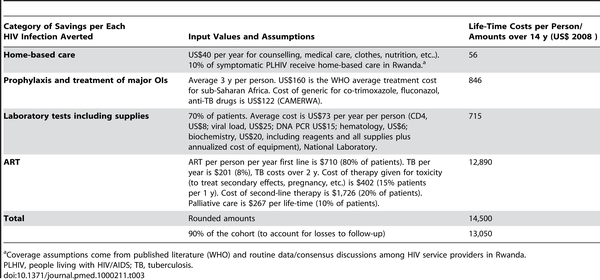 Binagwaho A, Pegurri E, Muita J, Bertozzi S (2010) Male Circumcision at Different Ages in Rwanda: A Cost-Effectiveness Study. PLOS Medicine 7(1): e1000211. https://doi.org/10.1371/journal.pmed.1000211
https://journals.plos.org/plosmedicine/article?id=10.1371/journal.pmed.1000211
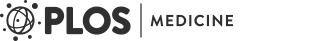 Figure 1. Total costs and savings for neonatal, adolescent, and adult MC (cohort 150,000 people), Rwanda, 2008.
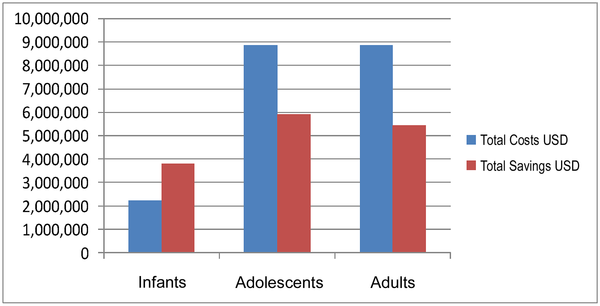 Binagwaho A, Pegurri E, Muita J, Bertozzi S (2010) Male Circumcision at Different Ages in Rwanda: A Cost-Effectiveness Study. PLOS Medicine 7(1): e1000211. https://doi.org/10.1371/journal.pmed.1000211
https://journals.plos.org/plosmedicine/article?id=10.1371/journal.pmed.1000211
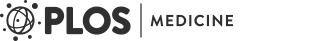 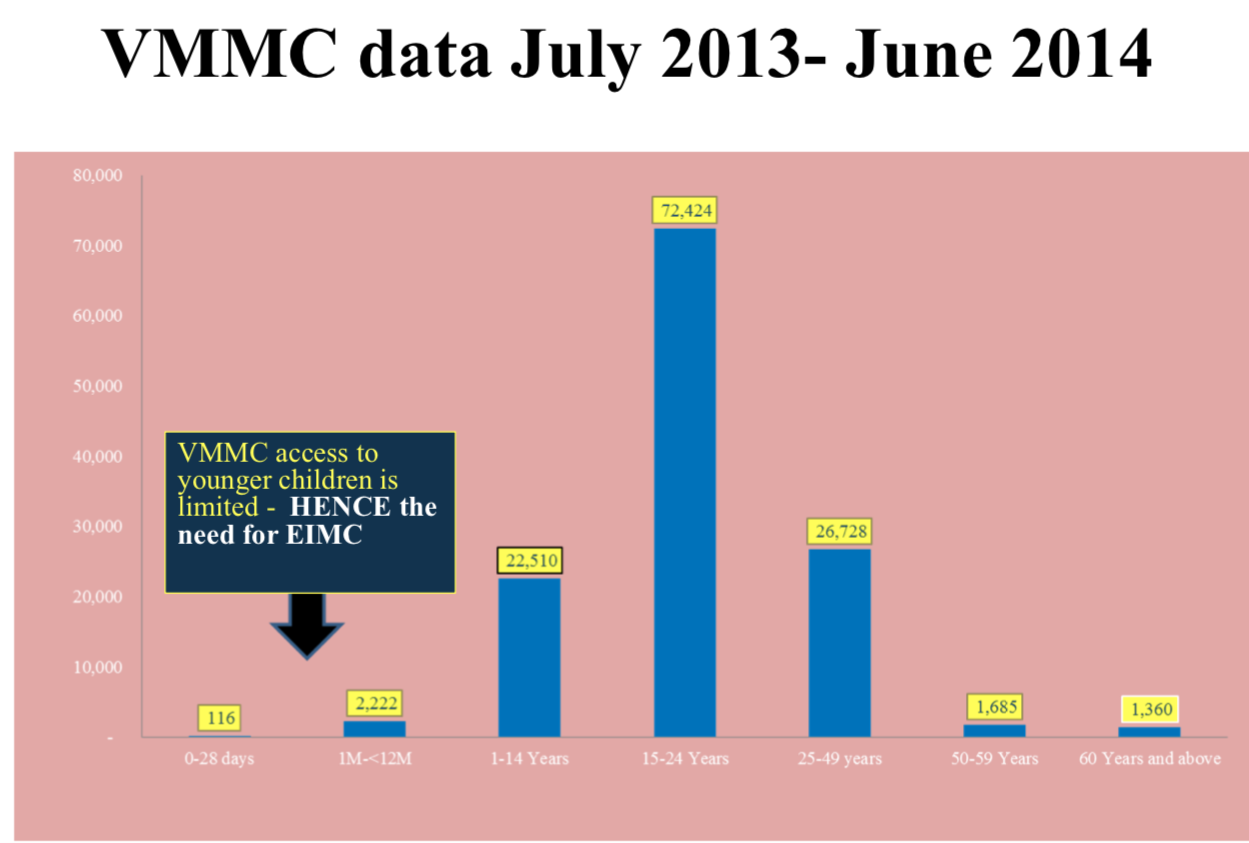 Building the capacity to Deliver Early Infant Male Circumcision  services in Rwanda: Lessons learnt Presenter: Placidie Mugwaneza
18
EIMC in Rwanda
Report for EIMC using Mogen clamp training workshop at Ruhengeri Hospital
Date of training: 1st to 5th June 2015Venue of the workshop: Ruhengeri Hospital 
Participants (trainees): 8 participants from Ruhengeri, Gisenyi, Muhima and Rwamagana District Hospitals. 
During the training work shop 48 babies were circumcised using Mogen clamp and the age of the babies ranged between 12 hours and 60 days. 
Challenges -The main challenge we encountered was a small number of babies which was lower than the expected where 80 to 100 babies were expected.We had also some logistic issues which were addressed along the exercise. 
Conclusion - The training was successful, the trainees gained theoretical and practical skills to perform EIMC using mogen clamp device and there was no incident throughout the training.
19
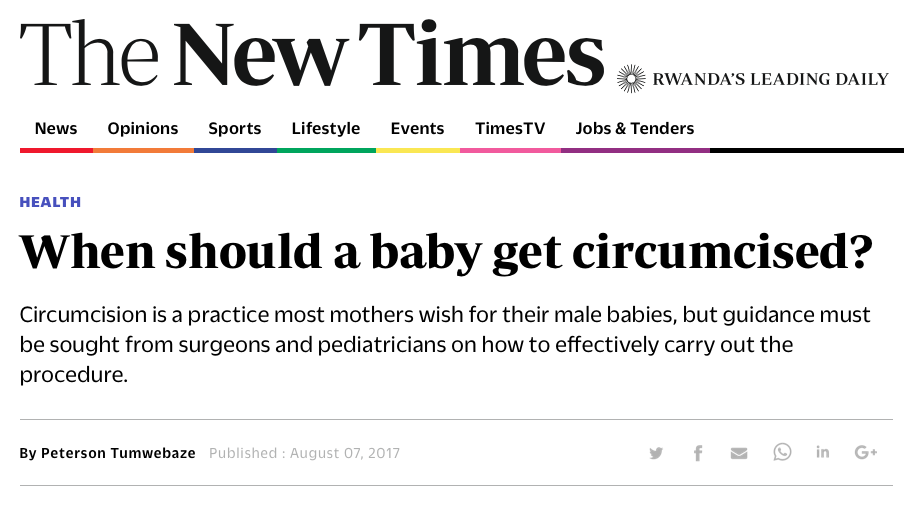 20
Training Method
Used Training Package on Early Infant Male Circumcision under Local Anesthesia from Clearinghouse on Male Circumcision for HIV prevention
WHO, JHPIEGO, UNICEF, USAID, PEPFAR, MCHIP resources
Modified, condensed, and reformatted material
Lecture, video demonstration, group learning, ongoing group and individual assessment, simulation practice and testing
Provided Equipment – enough for 100 circumcisions; re-suable instruments, circumcision board, bandages, etc.
Assessment of infrastructure – re-supply, injectables, dressings, sterilization, facilities, technicians, etc.
21
Who was trained
Health Professionals – Physicians, midwives, nurses, surgical technicians (10 trained)
Circumcision Master Trainers – Physician and Surgical Tech (Adult circumcision trainers) (2 trained)
Hospital Director
Pharmacy technician
Surgical staff
Nursing staff
22
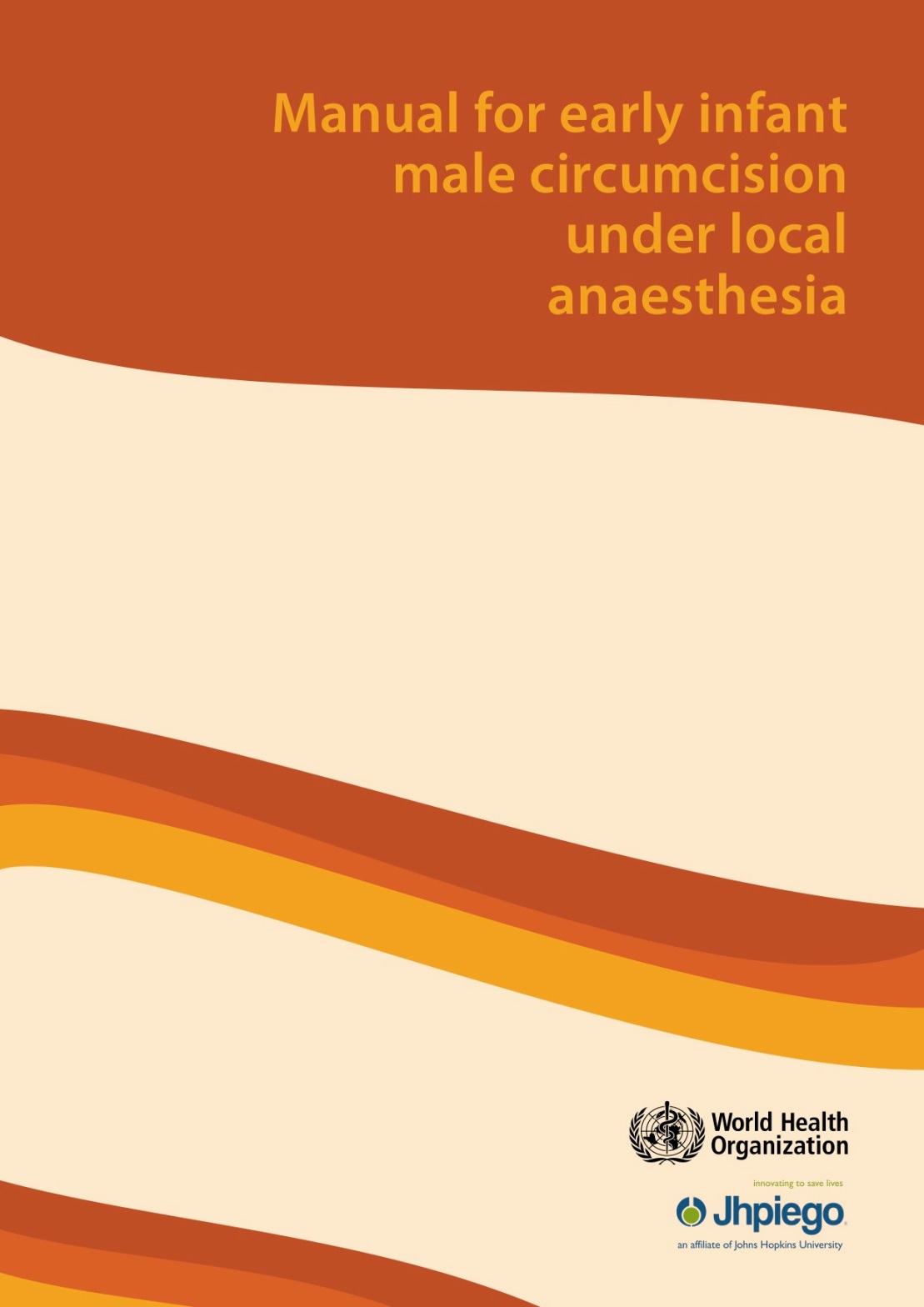 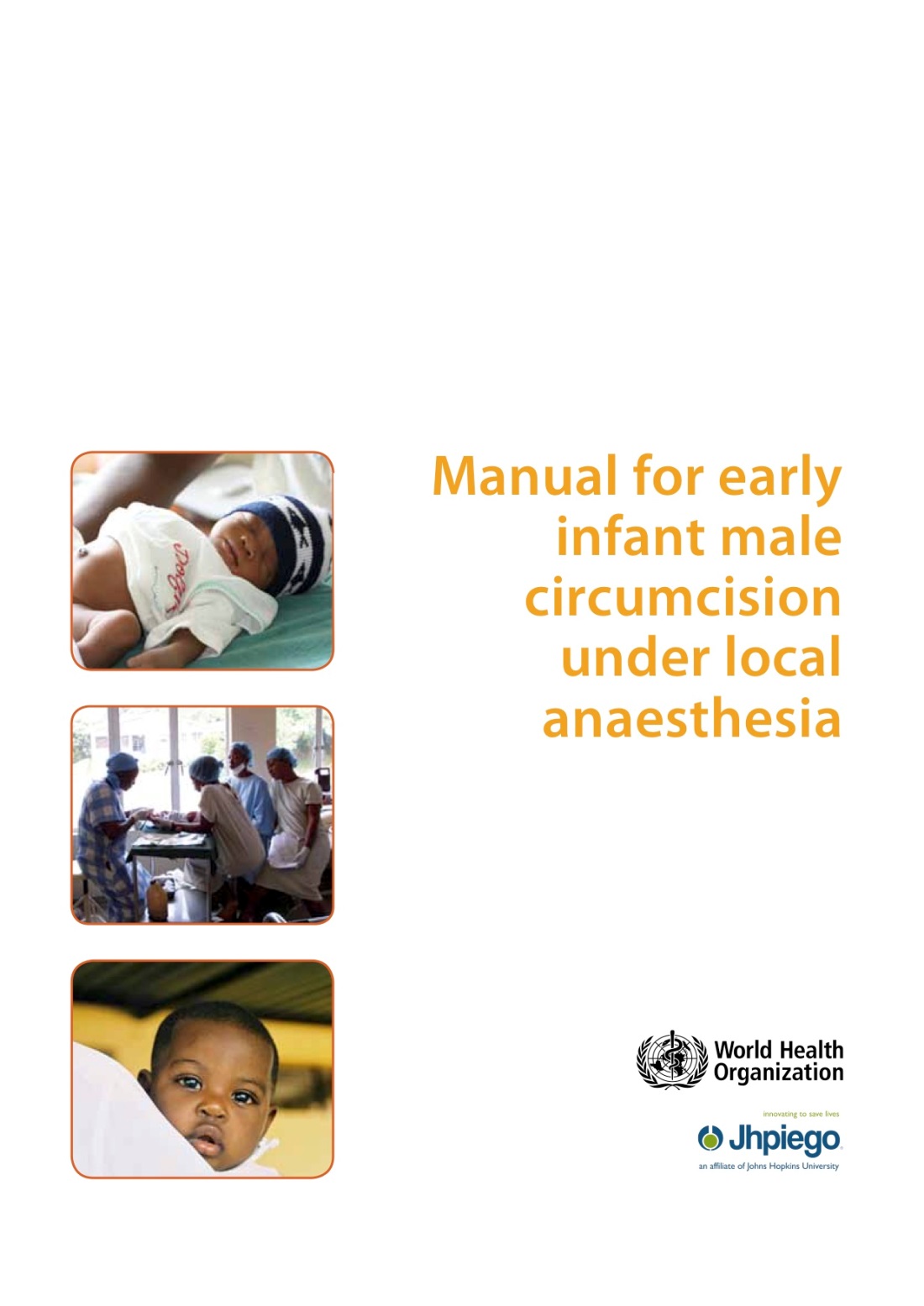 Early Infant Male Circumcision 
https://www.malecircumcision.org/content/training-package-early-infant-male-circumcision-under-local-anaesthe
23
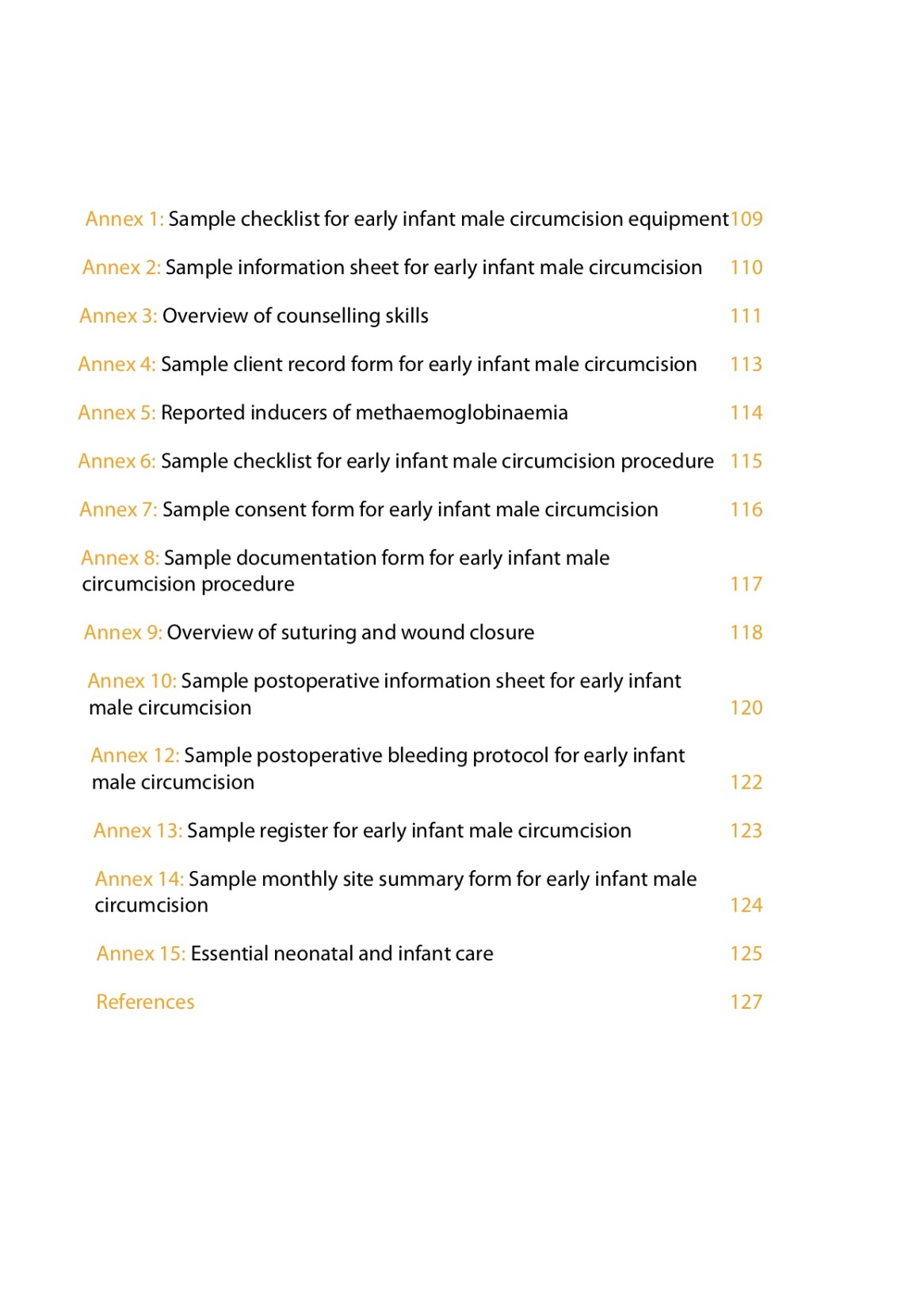 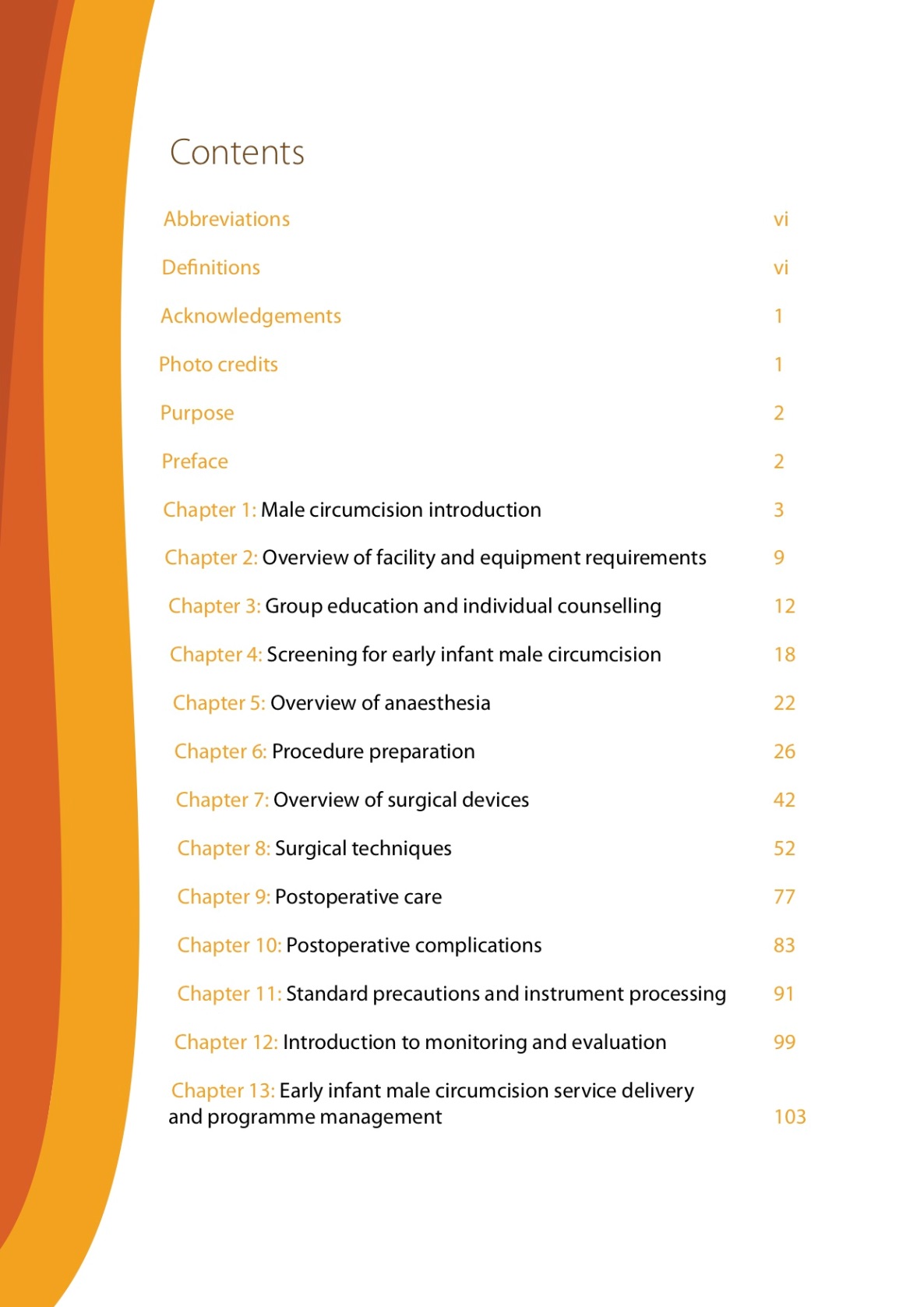 24
Chapter 1: Male circumcision introduction 
 Chapter 2: Overview of facility and equipment requirements
Chapter 3: Group education and individual counselling 
Chapter 4: Screening for early infant male circumcision
Chapter 5: Overview of anaesthesia
Chapter 6: Procedure preparation
Chapter 7: Overview of surgical devices
Chapter 8: Surgical techniques
Chapter 9: Postoperative care
Chapter 10: Postoperative complications
Chapter 11: Standard precautions and instrument processing
Chapter 12: Introduction to monitoring and evaluation 
Chapter 13: Early infant male circumcision service deliveryand programme management
25
Annex 1: Sample checklist for early infant male circumcision equipment
Annex 2: Sample information sheet for early infant male circumcision 
Annex 3: Overview of counselling skills
Annex 4: Sample client record form for early infant male circumcision
Annex 5: Reported inducers of methaemoglobinaemia
Annex 6: Sample checklist for early infant male circumcision procedure
Annex 7: Sample consent form for early infant male circumcision
Annex 8: Sample documentation form for early infant malecircumcision procedure
Annex 9: Overview of suturing and wound closure
Annex 10: Sample postoperative information sheet for early infant 
male circumcision
Annex 12: Sample postoperative bleeding protocol for early infant 
male circumcision
Annex 13: Sample register for early infant male circumcision
Annex 14: Sample monthly site summary form for early infant male circumcision
Annex 15: Essential neonatal and infant care
26
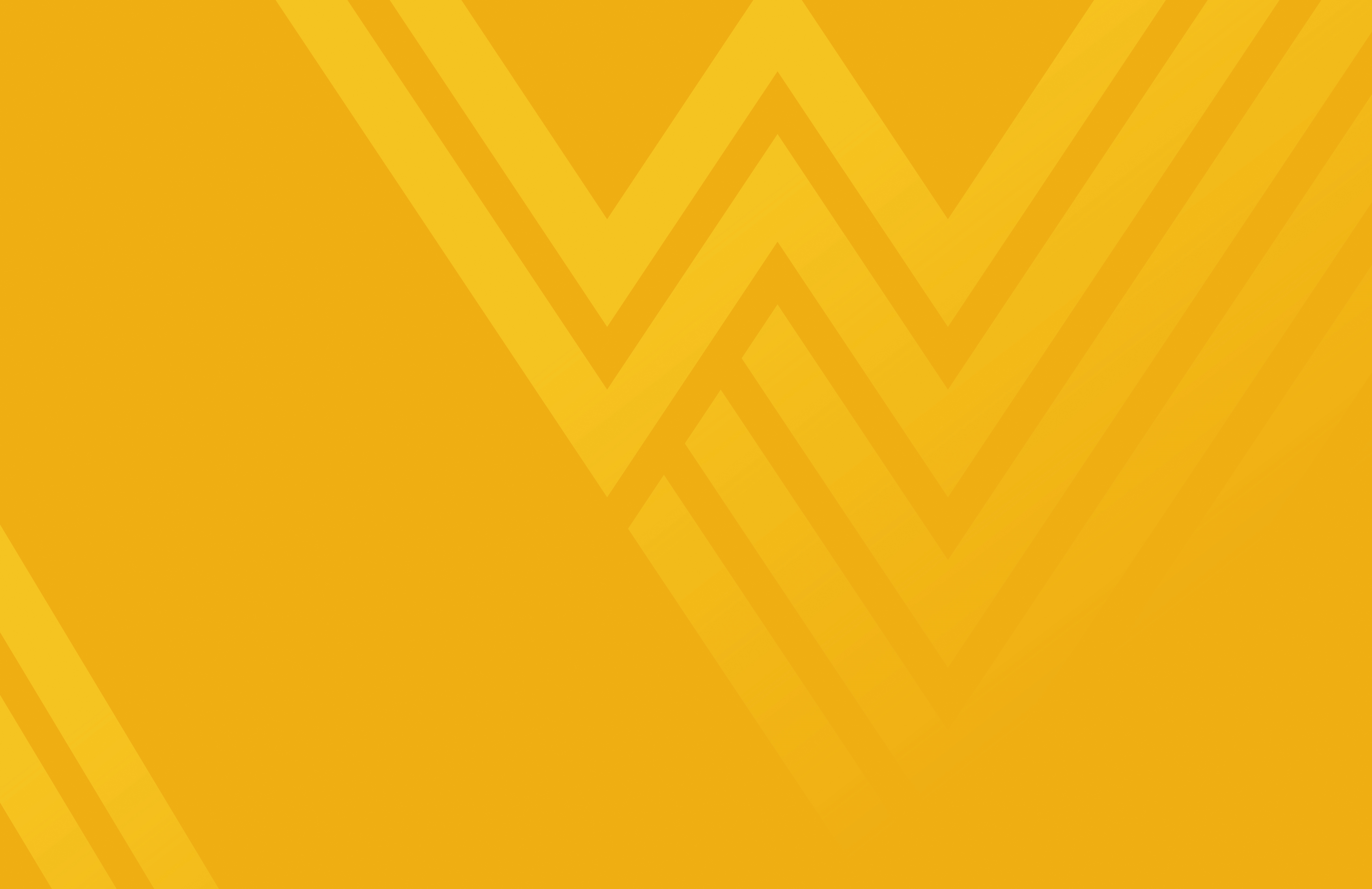 Early Infant Male Circumcision
David A Baltierra, MD
Amanda J Baltierra, DNP, FNP, PMHNP
Tembele Yangandawele, MD
Shyira Distric Hospital
February 2018
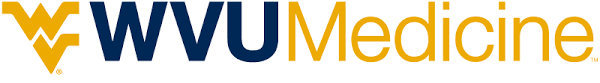 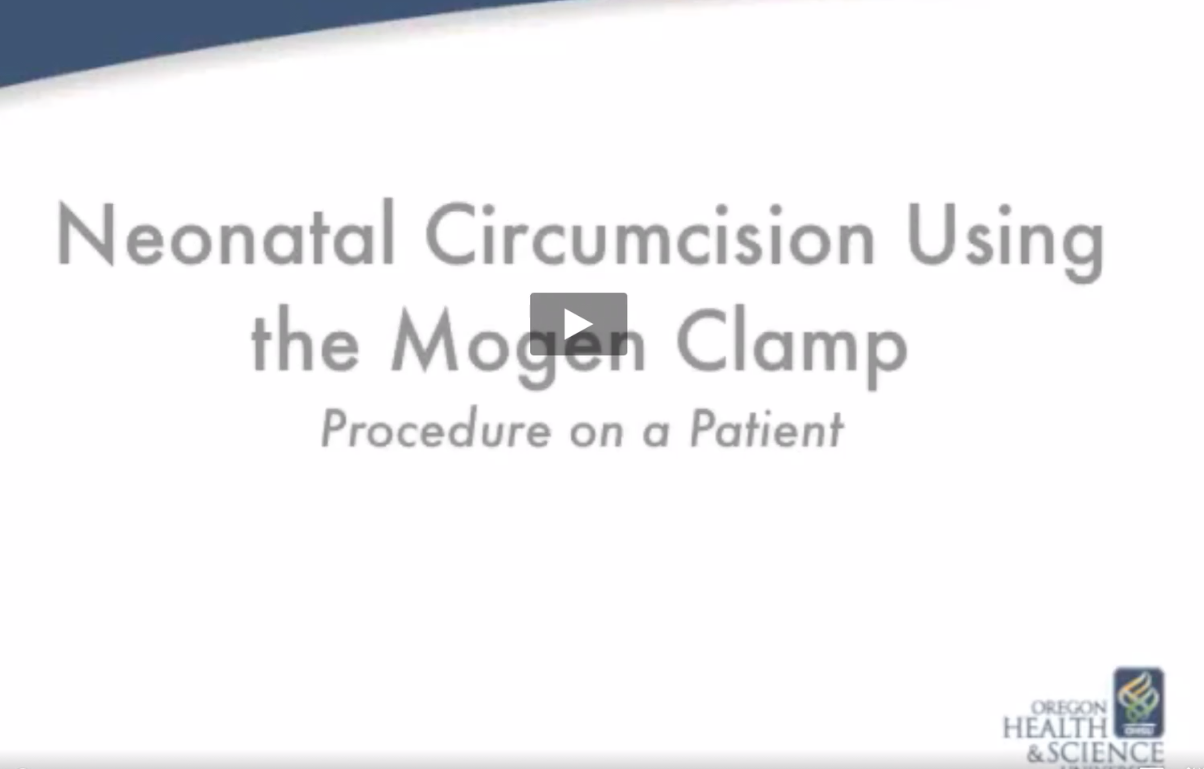 28
Equipment
Equipment 
Secure work surface (table or infant warmer) – height should be such that the surgeon does not have to stoop or bend (We built our own but used assistant to hold baby)
Assistant or mechanism to restrain/position infant 
Hand-washing/cleaning facilities 
Light source 
Supplies 
Infant padding, blankets and towels 
Clean nappies/diapers and wipes 
Sterile gloves 
Sterile drape with small opening in the centre (fenestrated) 
Betadyne or other skin-sterilizing preparation 
Sterile marking pen or gentian violet 
Sterile 2 x 2 or 4 x 4 gauze pads 
White petrolatum (Vaseline) or white petrolatum gauze
29
Equipment (cont)
Instruments 
Instrument tray wrapped with sterile drape 
One 7.5-cm to 12.5-cm (3-inch to 5-inch) flexible probe 
Three small mosquito haemostats, two curved and one straight 
Small straight scissors 
Desired male circumcision device (Mogen, Gomco, Plastibell) and all appropriate parts 
Scalpel – no. 10 blade or similar 
Anaesthesia administration 
1% lidocaine (WITHOUT EPINEPHRINE) 
1-ml sterile syringe with small 27-gauge or similar needle 
Alcohol wipes
30
Equipment (cont)
Post-circumcision bleeding 
Topical epinephrine 
Gelfoam or equivalent 
Adson forceps 
5-0 or 6-0 absorbable suture (chromic or catgut) on a needle (6-0 chromic on PC-1 needle or equivalent) 
Needle-holder 
Petrolatum-coated gauze 
Postoperative processing 
Check sterilizing and reprocessing equipment 
Check that means are available to handle and dispose of contaminated sharps 
Check that means are available to handle and dispose of contaminated supplies
31
Mogen Clamp
Infant/newborn size
Quality Manufacturing Varies
Internet and models purchased with significant variability in size of opening
This is the clamp we used. Least expensive of German clamps available in US to us.

V. Mueller Mfr# GL7021 
V. Mueller Circumcision Clamp Mogen
CLAMP, CIRCUMCISION MOGEN 2 7/8X1 1/2"
32
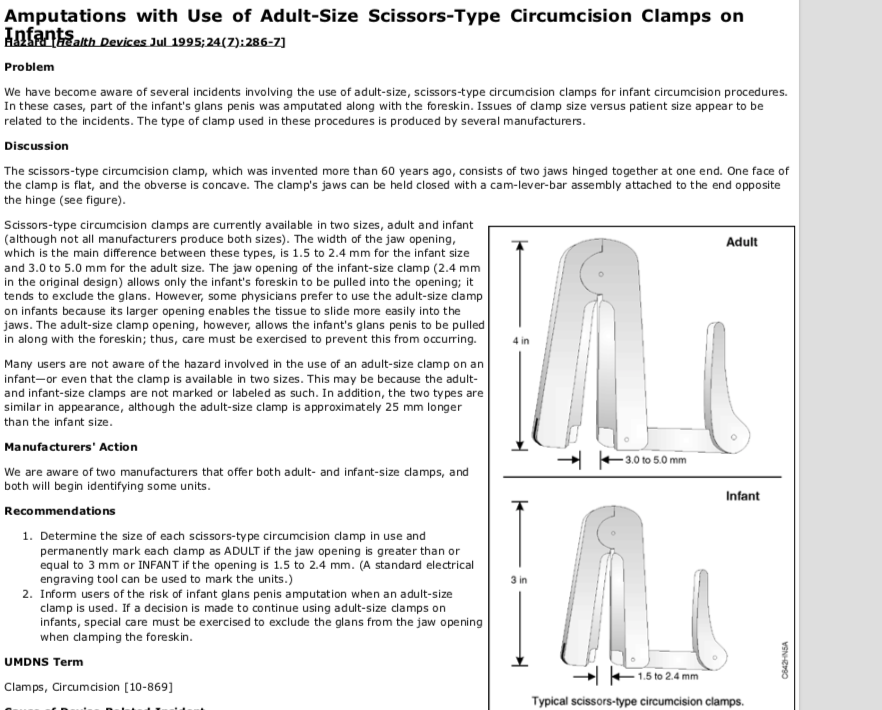 33
34
35
36
37
Evaluation
Group and Individual
Pretest, post test, post post test…..
During each chapter
Final evaluation
Evaluation of facilities
Evaluation of processes
Evaluation of registration and record keeping
Evaluation of consent and counseling procedures and skills
38
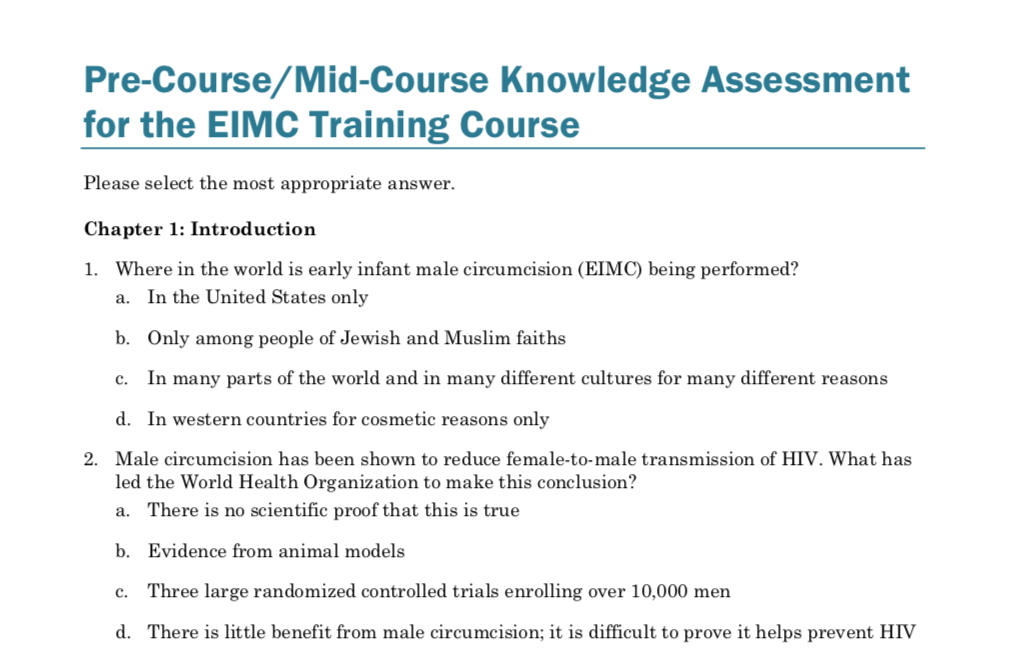 39
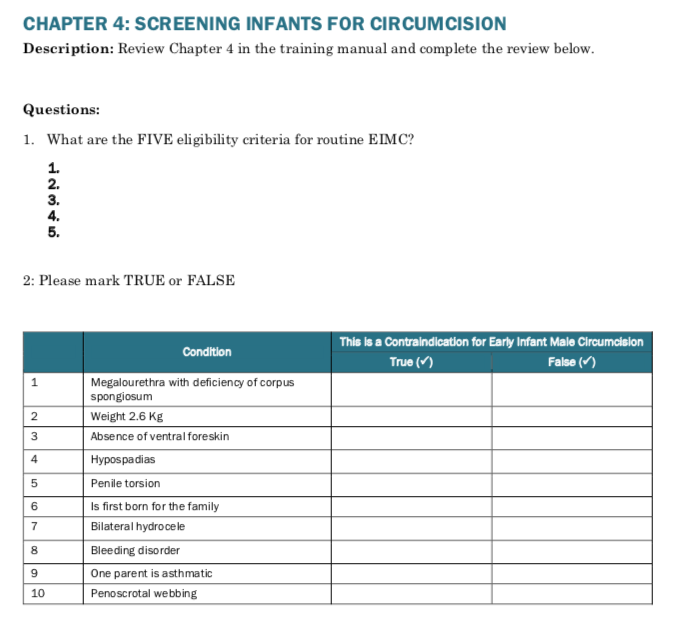 40
Additional Material
Early Infant Male Circumcision Under Local Anesthesia: Facilitator’s Guide https://www.malecircumcision.org/resource/early-infant-male-circumcision-under-local-anaesthesia-facilitators-guide 
Early Infant Male Circumcision: Learner Workbook https://www.malecircumcision.org/resource/early-infant-male-circumcision-learners-workbook
 Neonatal Circumcision Using Mogen Clamp on a Patient https://vimeo.com/74547360
41
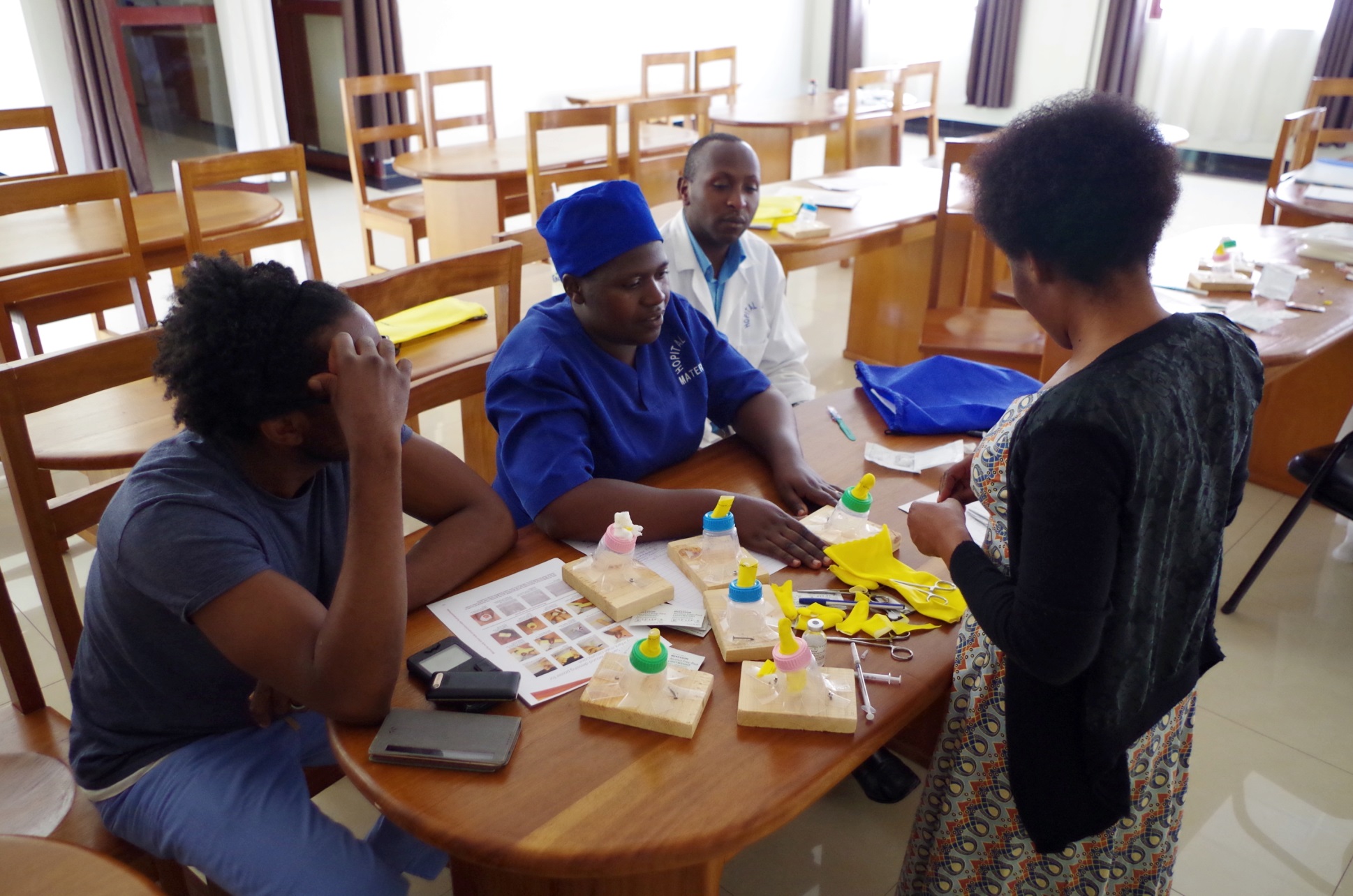 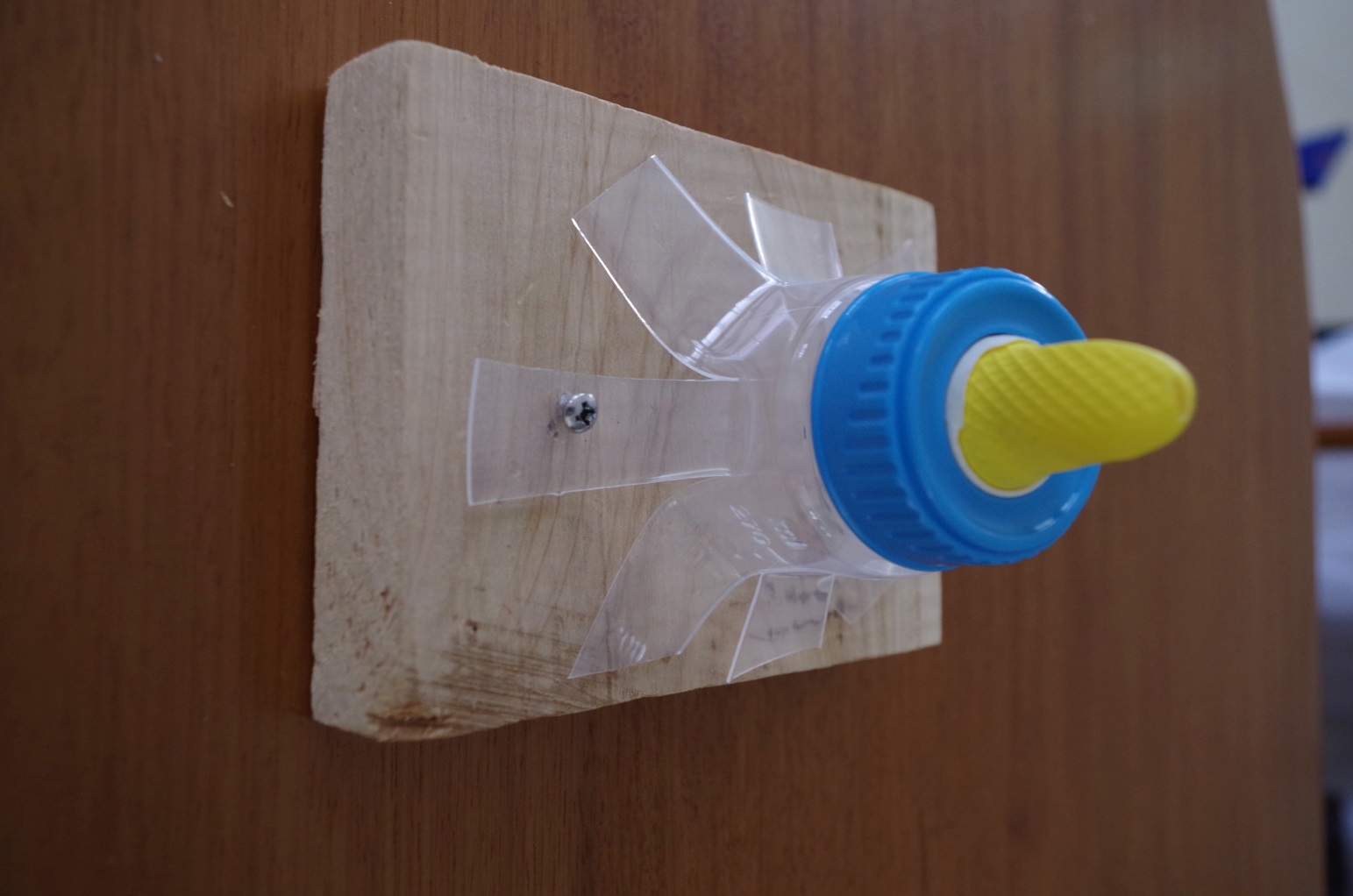 42
Barriers and ways to overcome
Provider mindset: 

Importance of thinking outside the box 


Understand the difference in the way medicine is practice in the us vs targeted region 


How program can be implemented and sustained in the targeted region
43
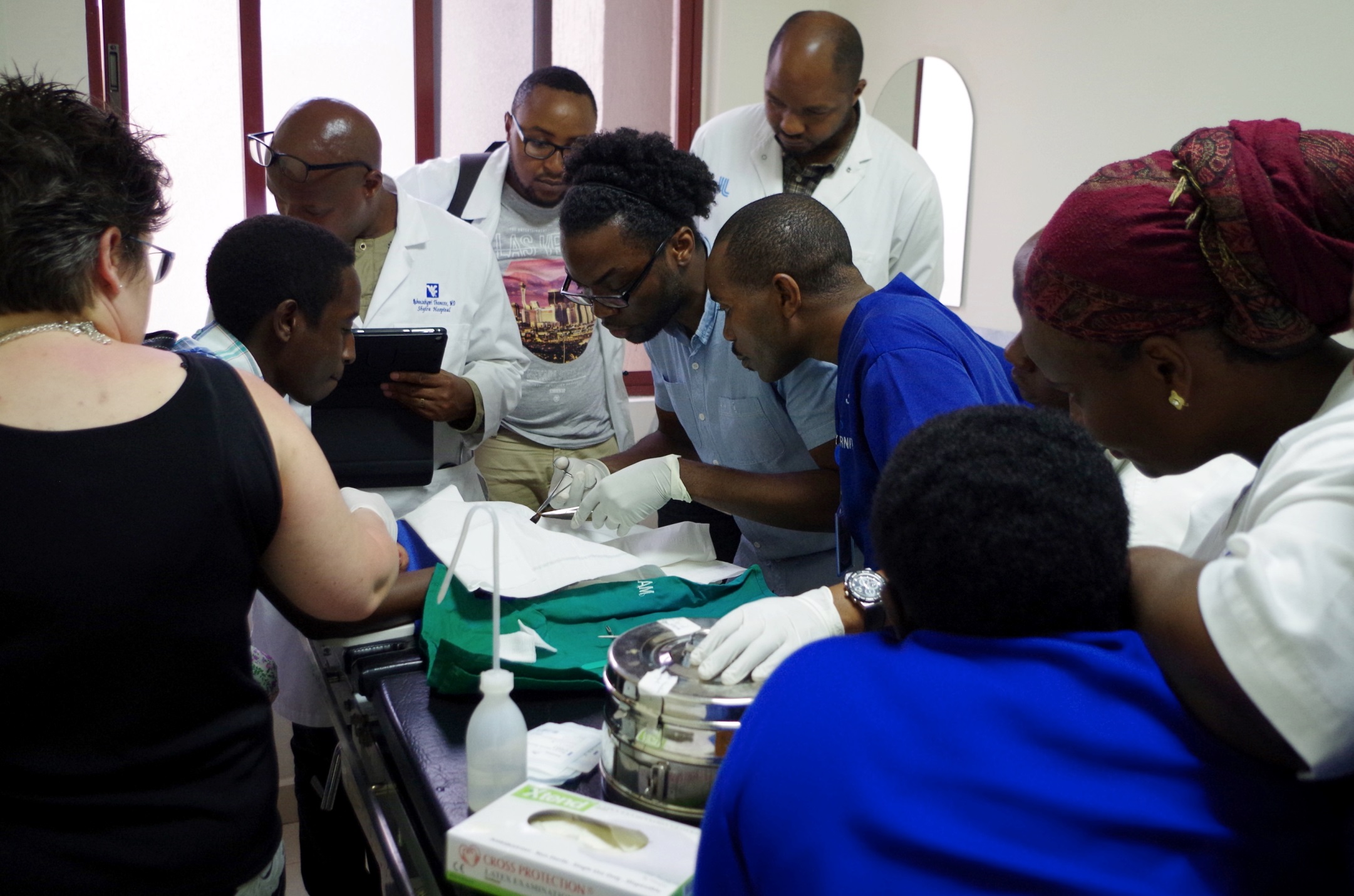 44
Barriers and ways to overcome
Cultural barrier  
Requires back ground understanding of local community practices and belief 
Consent (hierarchy complexes)

Must finds ways to address both medical and cultural concern 

Must be adapted to each individual community 

Requires integration of medical staff, local provider and community members 

Requires trust building among medical team and within the target community
45
Barriers and ways to overcome
Resource Barriers 
 Cost of procedure must be assessed in advance 

 Must consider estimated cost for procedure relative to average income of community at hand

Can require a business mindset at times 

Limitation of staff 
Adjusting time frame of training material 
May require additional funds to train staff during time off 

Keep in mind both facility and patient limitations 

Require a lot of flexibility and creativity
46
Barriers and ways to overcome
Barriers to Sustainability

Requires constant reminders and motivation to keep 

Intermittent review of material after teaching  

Introduction of CME system

Implementation in places where intervention are needed  

Requires some marketing

Still trying to figure it out
47
Teaching technique
Teaching can be hard

The good thing is that materials already available 
We modified ours to account for the limitation of resources and simplify the process 


 Team base approach 


Must integrate both physician and non-physician personnel
48
Teaching technique
Incorporate didactic, simulation and real life practice teaching techniques

Use of repetition and mock scenario for adequate assimilation of materials

Taking advantage of local health care system structure and resources 

Enthusiasm and marketing
49
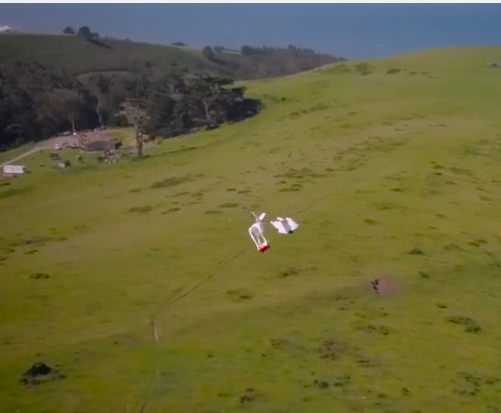 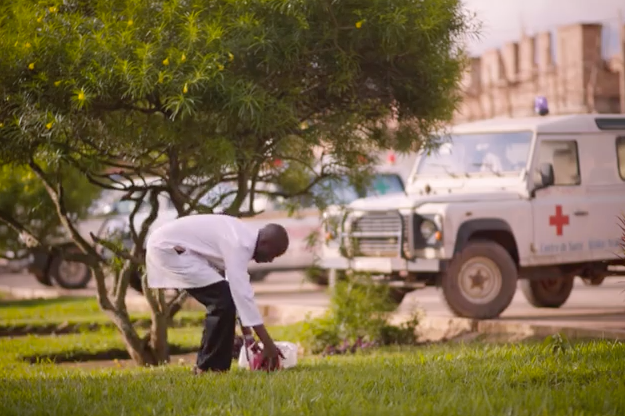 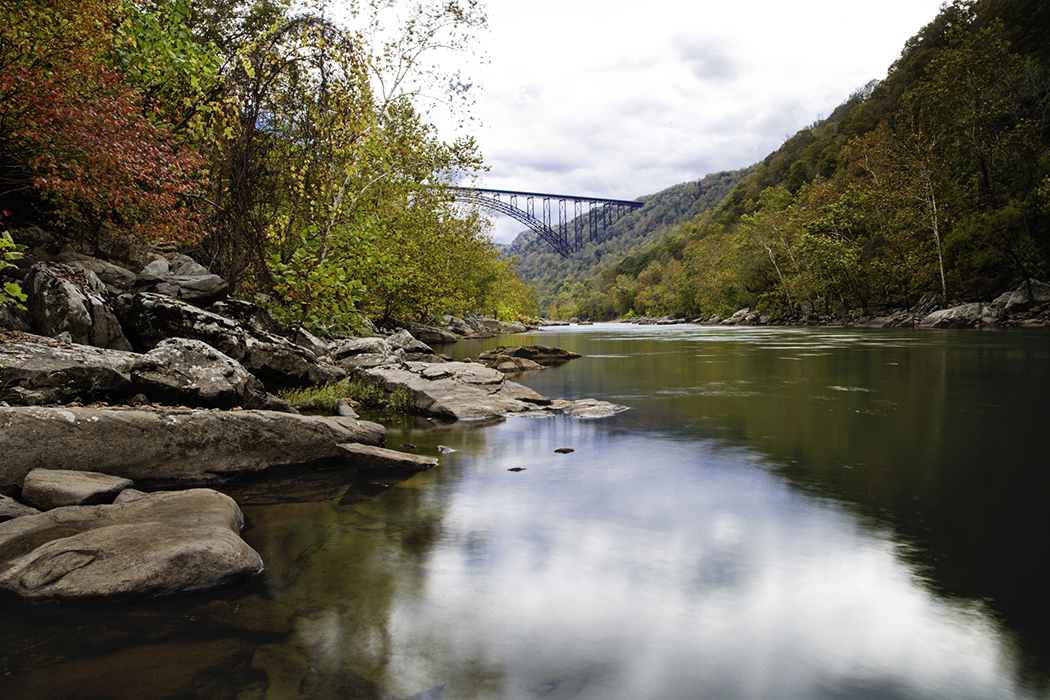 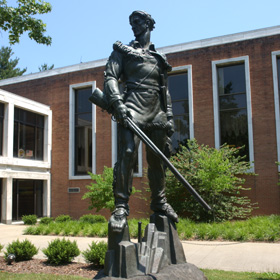 51
References
Introducing Early Infant Male Circumcision for HIV Prevention: Considerations for Policy, Safety, Cost, Acceptability and Demand - Guest Editors: Emmanuel Njeuhmeli, MD, MPH; Tin Tin Sint, MBBS, MSc; June N. Pierre-Louis, PhD, MPH http://www.ghspjournal.org/content/ghsp/4/Supplement_1/local/complete-issue.pdf 
Binagwaho A, Pegurri E, Muita J, Bertozzi S. Male Circumcision at Different Ages in Rwanda: A Cost-Effectiveness Study. Kalichman SC, ed. PLoS Medicine. 2010;7(1):e1000211. doi:10.1371/journal.pmed.1000211.
Neonatal and child male circumcision: a global review http://www.who.int/hiv/pub/malecircumcision/neonatal_mc/en/ 
Manual for early infant male circumcision under local anaesthesia http://www.who.int/hiv/pub/malecircumcision/manual_infant/en/
Training Package on Early Infant Male Circumcision under Local Anaesthesia  https://www.malecircumcision.org/resource-bundle/training-package-early-infant-male-circumcision-under-local-anaesthesia
52
© 2018 American Academy of Family Physicians. All rights reserved.  
All materials/content herein are protected by copyright and are for the sole, personal use of the user.  
No part of the materials/content may be copied, duplicated, distributed or retransmitted 
in any form or medium without the prior permission of the applicable copyright owner.
53